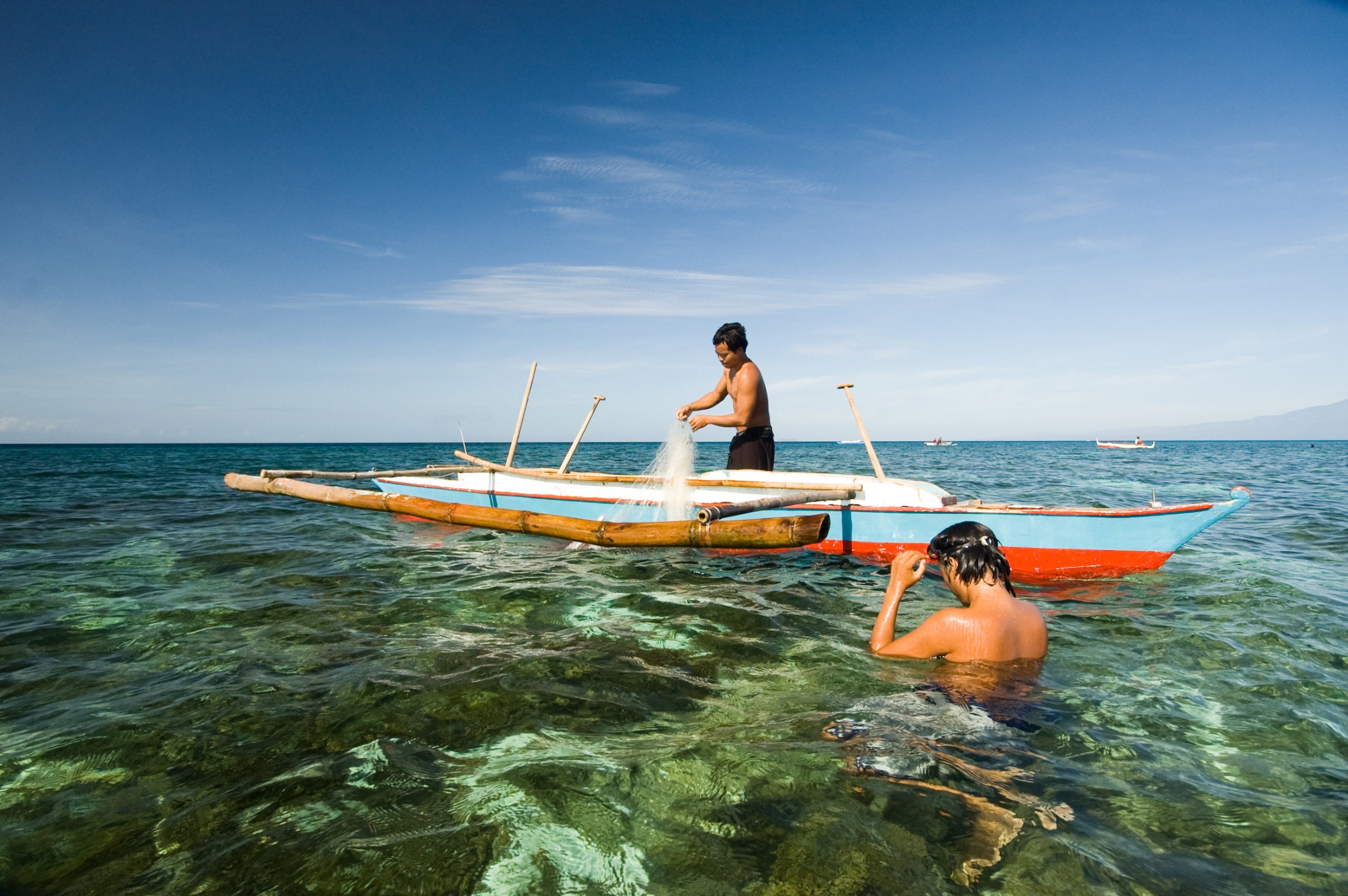 SOM14
14th Senior Officials’ Meeting
12 - 13 December 2018
Manila, Philippines
SESSION 15: OTHER MATTERS
Co-Chair: Timor-Leste
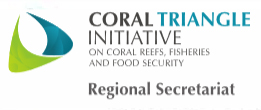 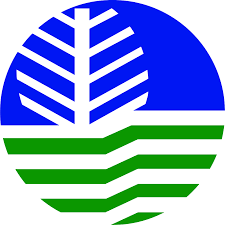 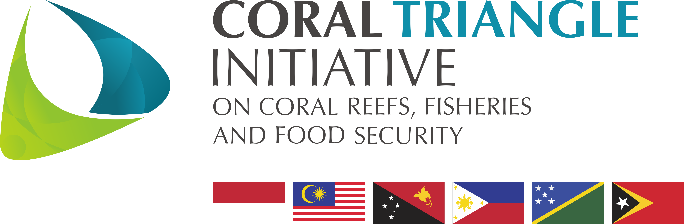 Registration of the Agreement on the Establishment of the Regional Secretariat of the Coral Triangle Initiative on Coral Reefs, Fisheries and Food Security
With the Secretary General of the United Nations
Agreement on the Establishment of the Regional Secretariat of the Coral Triangle Initiative on Coral Reefs, Fisheries and Food Security
Article 18
Depository
The Government of the Republic of Indonesia shall be the Depository of this Agreement and any amendments or revisions thereto.  The Depository shall register this Agreement with the Secretary General of the United Nations in accordance with Article 102 of the Charter of the United Nations.
Article 102 of the Charter of the United Nations
“1. Every treaty and every international agreement entered into by any Member of the United Nations after the present Charter comes into force shall as soon as possible be registered with the Secretariat and published by it.

2. No party to any such treaty or international agreement which has not been registered in accordance with the provisions of paragraph 1 of this Article may invoke that treaty or agreement before any organ of the United Nations.”
Under Article 102 of the Charter of the United Nations
The UN Secretariat 
is responsible for the registration and publication of treaties;
examines the registering party to ascertain, amongst other, the technical requirements of the Regulations are met; and
register and published in the United Nations Treaty Series (UNTS) in their original language.
STATEMENT OF TREATIES AND INTERNATIONAL AGREEMENTSRegistered or filed and recorder with the Secretariat during the month of November 2017
No.54807
Indonesia, Malaysia, Papua New Guinea, Philippines, Solomon Island and Timor-Leste
Agreement on the establishment of the Regional Secretariat of the Coral Triangle Initiative on coral reefs, fisheries and food security (with annexes). Jakarta, 28 October 2011.
Entry into force: 27 November 2014, in accordance with article 17.
	Participants						Ratification and Acceptance (A)
	Indonesia						9 May 2014
	Malaysia							15 Apr 2013
	Solomon Island					               2 Sep 2014
	Timor-Leste						27 Oct 2014
Authentic text: English
Registration with the Secretariat of the United Nations: Indonesia, 1 November 2017
Note: See also annex A, No. 54807.
STATEMENT OF TREATIES AND INTERNATIONAL AGREEMENTSRegistered or filed and recorder with the Secretariat during the month of November 2017
Annex A, No. 54807
No.54807
Indonesia, Malaysia, Papua New Guinea, Philippines, Solomon Island and Timor-Leste
Agreement on the establishment of the Regional Secretariat of the Coral Triangle Initiative on coral reefs, fisheries and food security (with annexes). Jakarta, 28 October 2011.
Ratification
Philippines
Deposit of instrument with the Government of Indonesia: 14 January 2015
Date of effect: 14 January 2015
POST-REGISTRATION WITH THE UN SECRETARY GENERAL
The Regional Secretariat of the Coral Triangle Initiative on Coral Reefs, Fisheries and Food Security (CTI-CFF RS) to become a ‘fully fledged international organization.’

With, amongst other,
Legal Personality of the Secretariat;
Functions of the Secretariat;
Funds;
Budget;
Privileges and Immunities;
Exemption from Taxation and Custom Duties; and
Dispute Settlement.
CTI-CFF RS THE WAY FORWARD
The Regional Secretariat of the Coral Triangle Initiative on Coral Reefs, Fisheries and Food Security (CTI-CFF RS) to become

Relevant to the need of promoting people’s welfare and the global environmental protection;
Attracting countries to become member of the organization;
Attracting development partners to participate in collaborative activities; and
An inspiration of other international ventures and cooperation by

Increasing international posture and
Providing greater efficiency and service to members and other stakeholders.
SOM-14 Recommendations
Acknowledge the Registration of the Agreement on the Establishment of the Regional Secretariat of the Coral Triangle Initiative on Coral Reefs, Fisheries and Food Security with the Secretary General of the United Nations; and
Acknowledge and accept the way forward for the CTI-CFF Regional Secretariat post-registration with the UN Secretary General.
Terima Kasih -  Maraming Salamat                Tank Iu- Obrigado Tagio Tumas
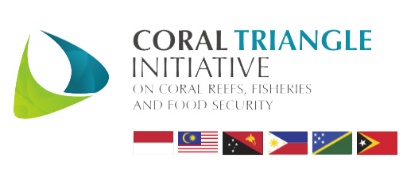 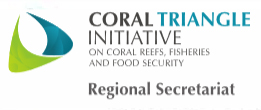 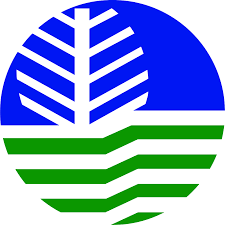 Photo credits: Pixabay & IYOR Bank/JayneJenkins/FabriceDudenhofer/Yen-YiLee